Lessons Learned from Standard of Care, First Generation and Next Generation Biotherapeutics: What Do We Expect to Change Going Forward ?
Steven J Swanson, PhDExecutive Director, Medical Sciences, Clinical Immunology
May 20, 2014
AAPS NBC, San Diego, CA
ABSTRACT
One of the challenges with novel protein therapeutics including pegylated compounds, glycosylated compounds, and antibody-drug conjugates, is understanding how the human immune system will respond.  As we advance more of these novel therapeutics we will have the opportunity, through careful characterization of antibodies that are generated, to better understand how to produce less immunogenic compounds.  This could result in future generations of therapeutic proteins that can offer even better options for physicians and patients than are currently available.
Second Generation Protein Therapeutics
Longer Half Life to Support Less Frequent Dosing
Pegylation
Increased glycosylation
Novel Modalities
Antibody-drug conjugates
Bi-specific proteins
Immunogenicity Challenges Presented by New Modalities
Pegylated or Glycosylated Proteins
ADA could be directed against PEG or glycosylation
Pre-existing antibodies
May need to characterize epitopes recognized by ADA
Could ADA be formed that only bind to original drug?
Risk-based ADA testing strategy
Native Protein                                         Pegylated Protein
Peg
Potential 
Epitope (drug)
Potential 
Epitope (PEG)
Immunogenicity Challenges Presented by New Modalities
Antibody-Drug Conjugates
ADA could be directed to Ab backbone, linker, or conjugated drug
May need to include epitope mapping in testing strategy to understand specificity of immune response
May need to characterize ADA (including  concentration, isotype, specificity)
Risk-based ADA testing strategy
Examples of Marketed Pegylated Proteins
Pegloticase (PEGylated uricase)
Pegfilgrastim (PEGylated GCSF)
Peginterferon alfa-2a (Pegylated interferon alpha)
Peginterferon alfa-2b (Pegylated interferon alpha)
From “KRYSTEXXA® Prescribing Information (revised 09/2012)
Anti-pegloticase antibodies developed in 92% of patients treated with KRYSTEXXA every 2 weeks, and 28% for placebo. 
Anti-PEG antibodies were also detected in 42% of patients treated with KRYSTEXXA.
Immunogenicity Titer Association with Infusion Reactions
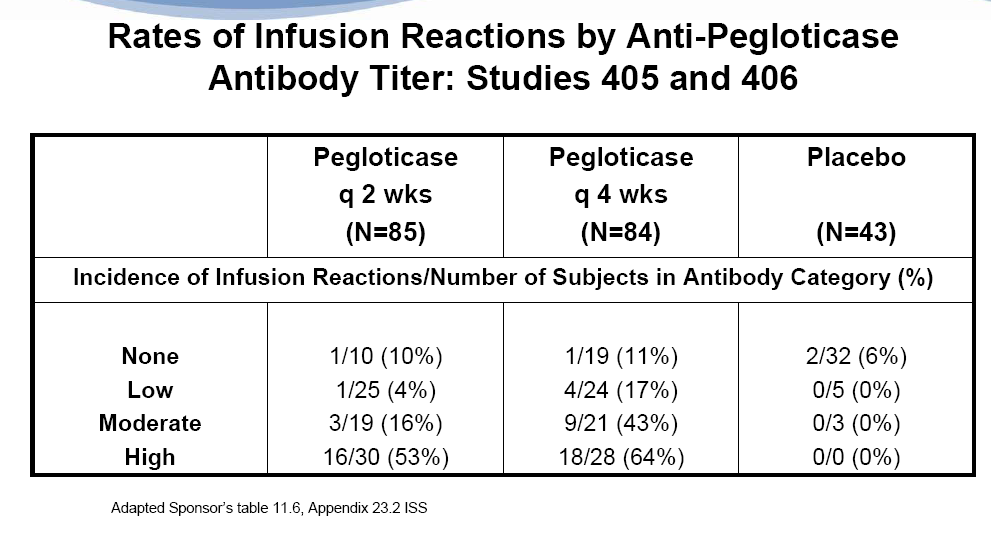 From Pegloticase FDA Briefing Book
Immunogenicity of other Pegylated Therapeutics*
PEGylation technology successfully generated several FDA-approved compounds which are considered non immunogenic:
PegIntron® 
Pegasys® 
Neulasta® 
Mircera®
* The Open Conference Proceedings Journal, 2011, 2, 104-107
Detection of Anti-PEG Antibodies is Challenging
IgM
Low affinity
Interference from Tween
* “A critical review of the literature shows that most, if not all assays for anti-PEG antibodies are flawed and lack specificity”
*  Pharm Res 30: 1729-1734  2013
Use of SPR for Immunogenicity Assessment for Pegylated Proteins
Sample Flow
ADVANTAGES
Detects all classes of Ab
Detects low affinity
Provides specificity

Challenges
Throughput
Cost
Drug Tolerance
Sensitivity?
Native Protein
Pegylated Protein
SPR Flowcells
Using a single assay, SPR can identify antibodies to
 native protein and/or  pegylated protein
Other Methods for Anti-PEG Antibody Detection
Direct ELISA
Bridging ELISA
ECL
ADC Immunogenicity
Anti-therapeutic antibodies ATAs may be directed against the antibody (mAb) or linker/toxin portion of the ADC
Antibody (mAb):
Sequence
Post-translational modifications
Linker/toxin:
Hapten, mAb provides T-cell help
ADC:
Aggregates, impurities
Linker/toxin
Monoclonal Antibody mAb
Dosing regimen: dose, route, frequency
Subject population: species, immune status, genetic background
Potential consequences of ADC Immunogenicity
Pharmacokinetics
Enhanced immune-complex mediated ADC clearance
Efficacy
ADC Neutralization
Anti-mAb: blocks target binding site
Anti-linker/toxin: formation of large immune complexes prevent cell internalization
Safety/toxicity profile:
uptake of toxin by non-target cells during immune complex clearance may contribute to ADC toxicity (liver/spleen)
    Robust ADC immunogenicity monitoring strategy
ADC Immunogenicity Testing Strategy
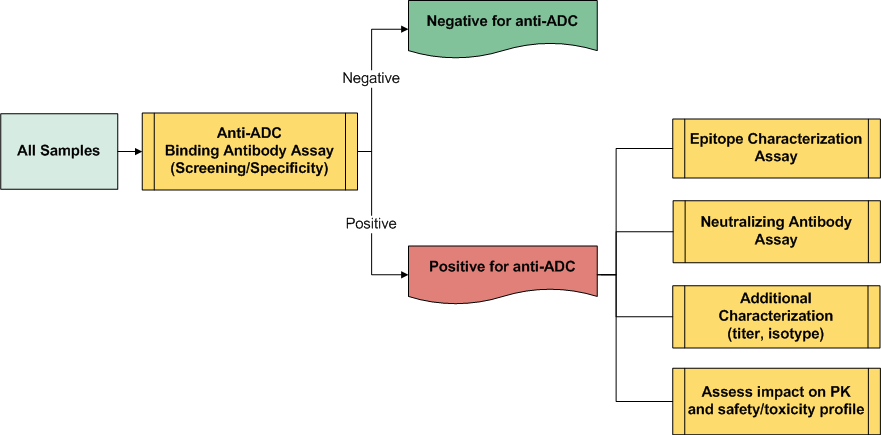 *
*
*
Validated assays recommended for regulated studies
Anti-ADC Binding Antibody Assay:Format/Platform Selection
Ru
SA-HRP
Biotin
ADC
Anti-species Ig
Polarized Light
Reflected Light
anti-ADC
Gold Film
ADC
ADC
ADC
anti-ADC
Sample Flow
Biotin
Plate
Avidin
MSD Plate
Anti-ADC Bridging Assay: Screening and Specificity
Detection and confirmation of antibodies directed against any portion of the ADC
Specificity Assay: 
Competition with unlabeled ADC
Screening Assay
Ru
Ru
ADC
Anti-ADC
(Anti-linker/toxin 
 or Anti-mAb)
ADC
Biotin
Biotin
Avidin
Avidin
Plate
Plate
Anti-ADC Bridging Assay: Epitope Characterization
Option 1:
Option 2:
Competition with unlabeled mAB or 
BSA-linker/toxin
Detection with labeled mAb or BSA-linker/toxin
Ru
Ru
Ru
Anti-mAb
BSA
Anti-linker /toxin
Anti-mAb
Anti-linker/toxin
Biotin
BSA
Biotin
Biotin
Avidin
Avidin
Avidin
Plate
Plate
Plate
Conclusions
Selection of appropriate assay format is crucial for the detection of all anti-ADC immune responses
Characterization is recommended for anti-ADC positive subjects:
Epitope mapping
Neutralizing ability
Robust immunogenicity monitoring strategy is required due to 
potential safety / toxicity consequences
SUMMARY
Patients can benefit from novel therapeutics
Improved efficacy
Reduced dosing
Unmet medical needs
Immunogenicity assessment will continue to be important to support these novel therapeutics
Risk-based strategy for assessment
Characterization to better understand the mechanics of the immune response
Continue to develop safer and more efficacious protein therapeutics
Acknowledgements
And of Course…
Amgen’s Clinical Immunology Department
Special Thank You to:

Dr. Mike Moxness
Dr. Marta Starcevic
Dr. Naren Chirmule